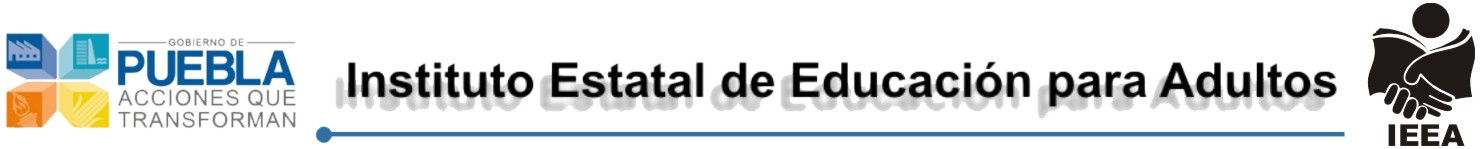 Coordinación Regional  VIII  Teziutlán
Acompañamiento 
Pedagógico
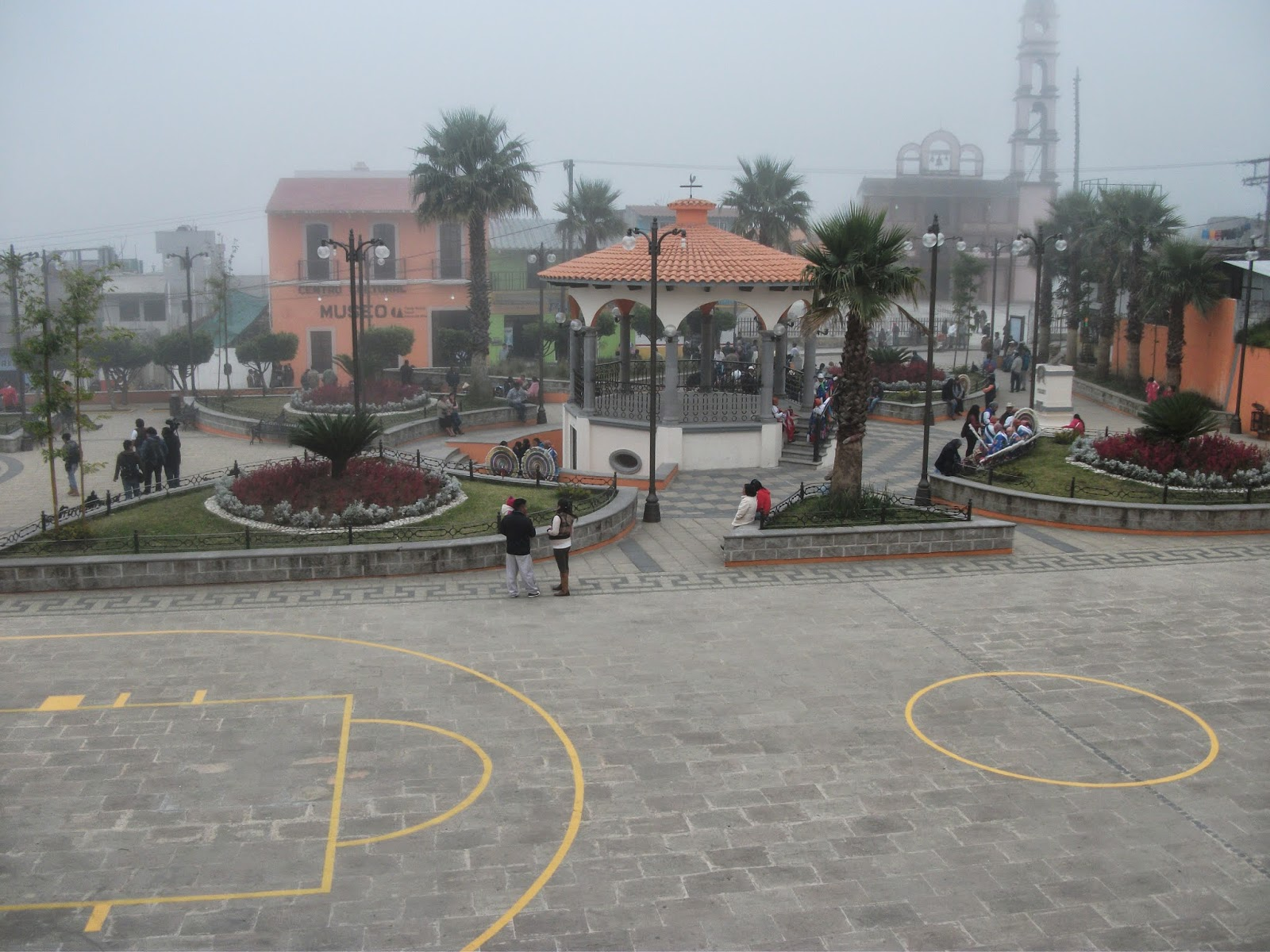 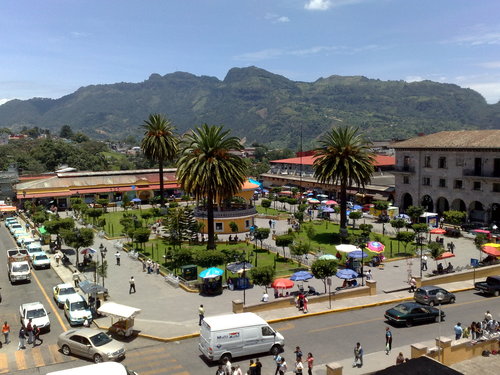 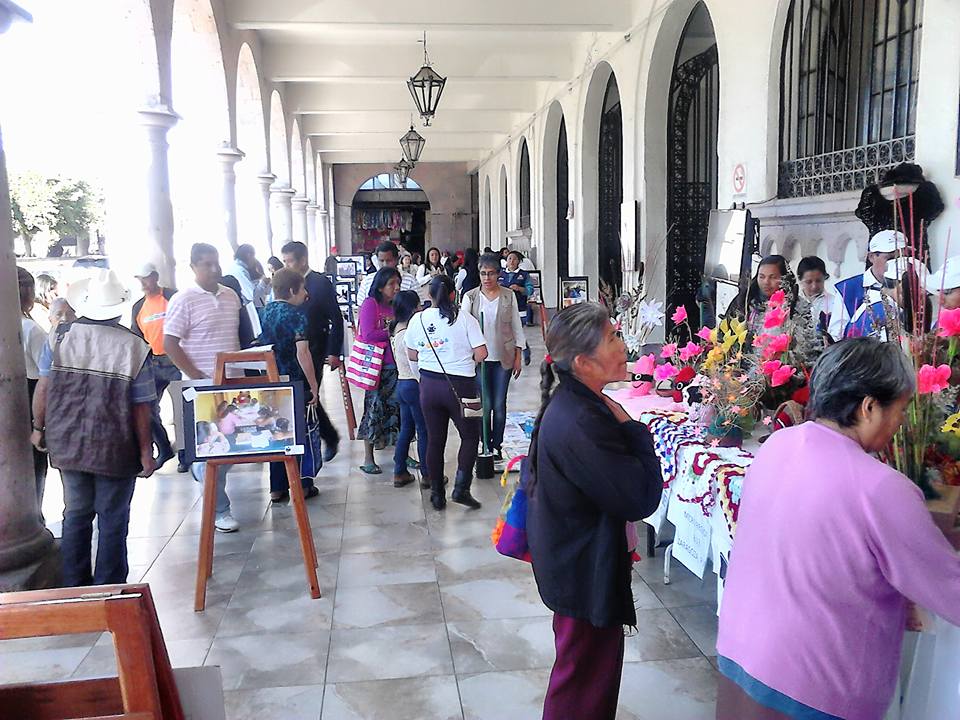 Septiembre,  2015
Estructura de Servicios Educativos
MR. 5
MR. 7
MR. 7
MR. 6
Total: 25 MR.
Acompañamiento y formación
Reunión de la Estructura de Servicios Educativos
2do. momento
Revisión y Seguimiento
1er.  momento
Programación
3er. momento
Evaluación
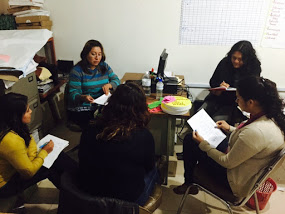 Mensual
Información prioritaria de la Dirección de Servicios Educativos.

Intercambio de experiencias exitosas y dificultades. (desde el otro y para el otro).

Listas prioritarias (asesores y alfabetizadores por microrregiones, próximos a inactivarse,  educandos de más de seis meses que pueden presentar examen de la palabra, inactivos y bajas).

    Seguimiento a los asesores y alfabetizadores focalizados.

    Programación de talleres, acompañamiento y reuniones de   
     balance académico.

     Seguimiento a la aplicación de formativas, programas y   
     subproyectos.

Propuestas de mejora para fortalecer la práctica educativa.
Herramientas de apoyo
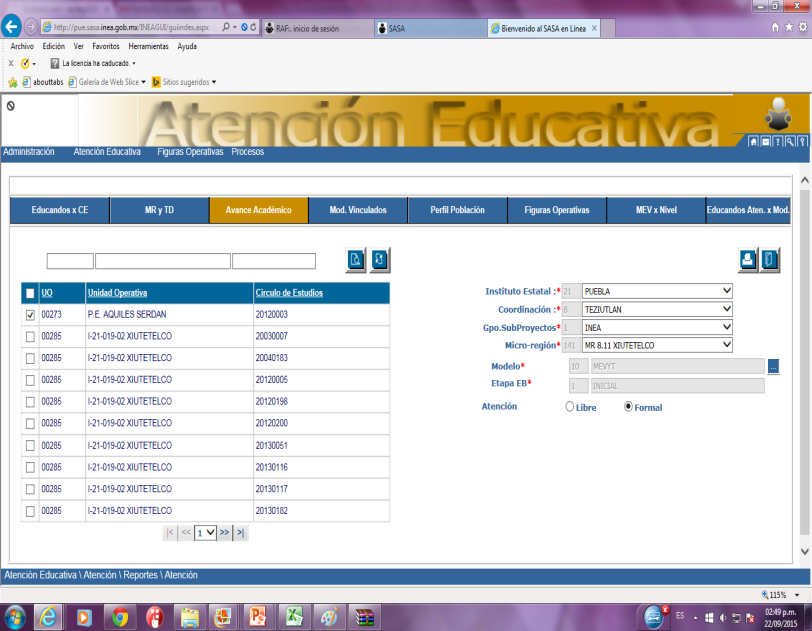 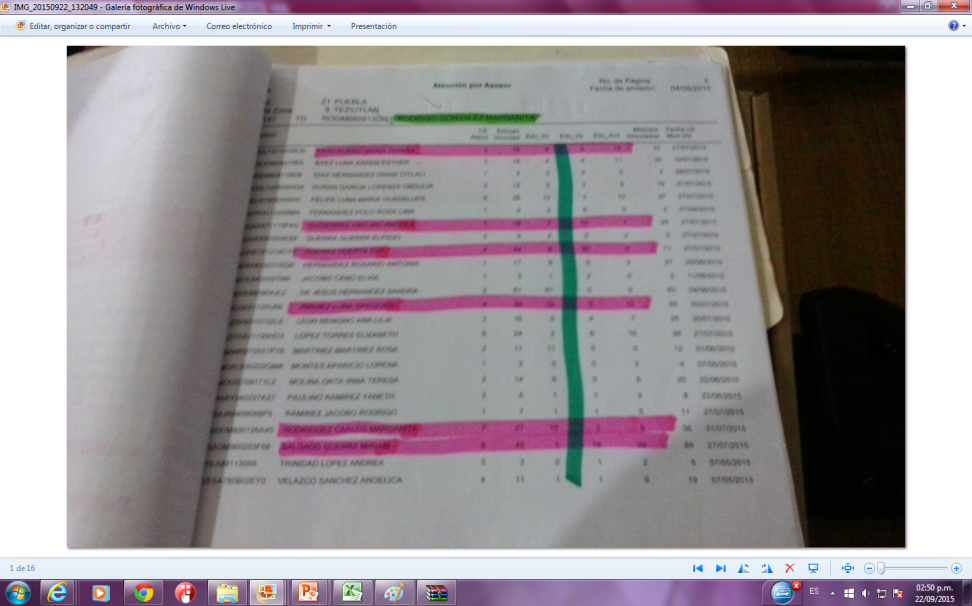 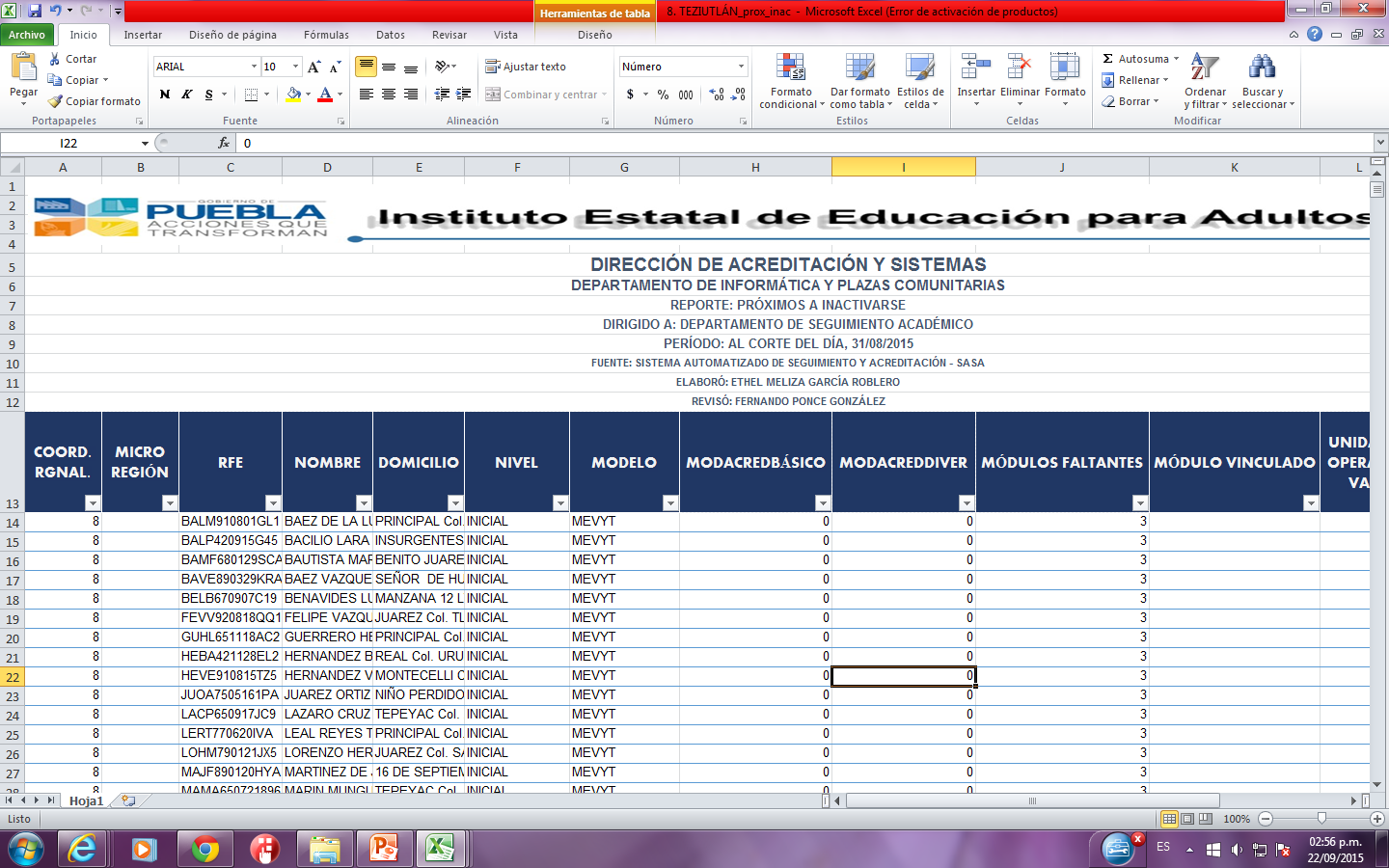 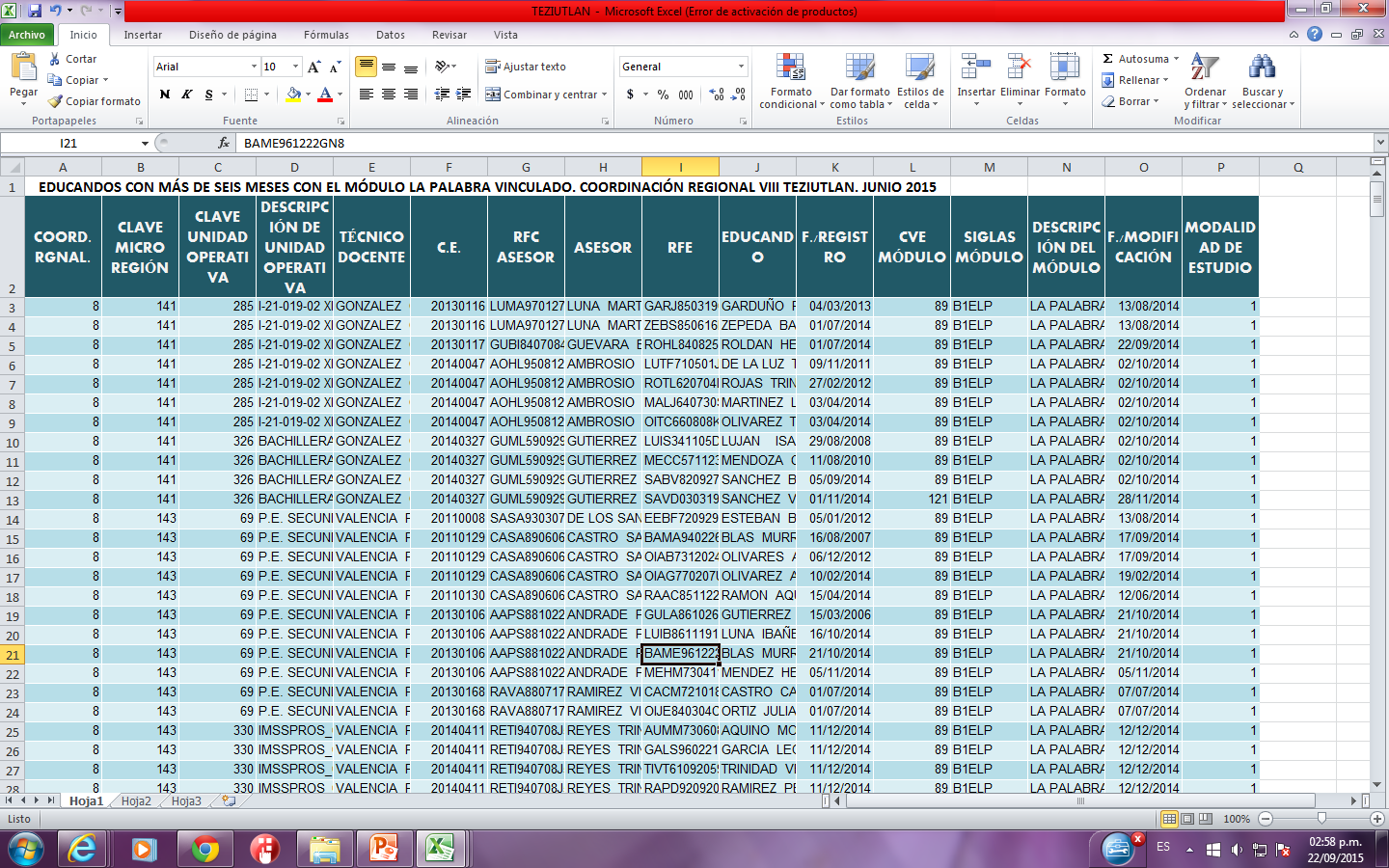 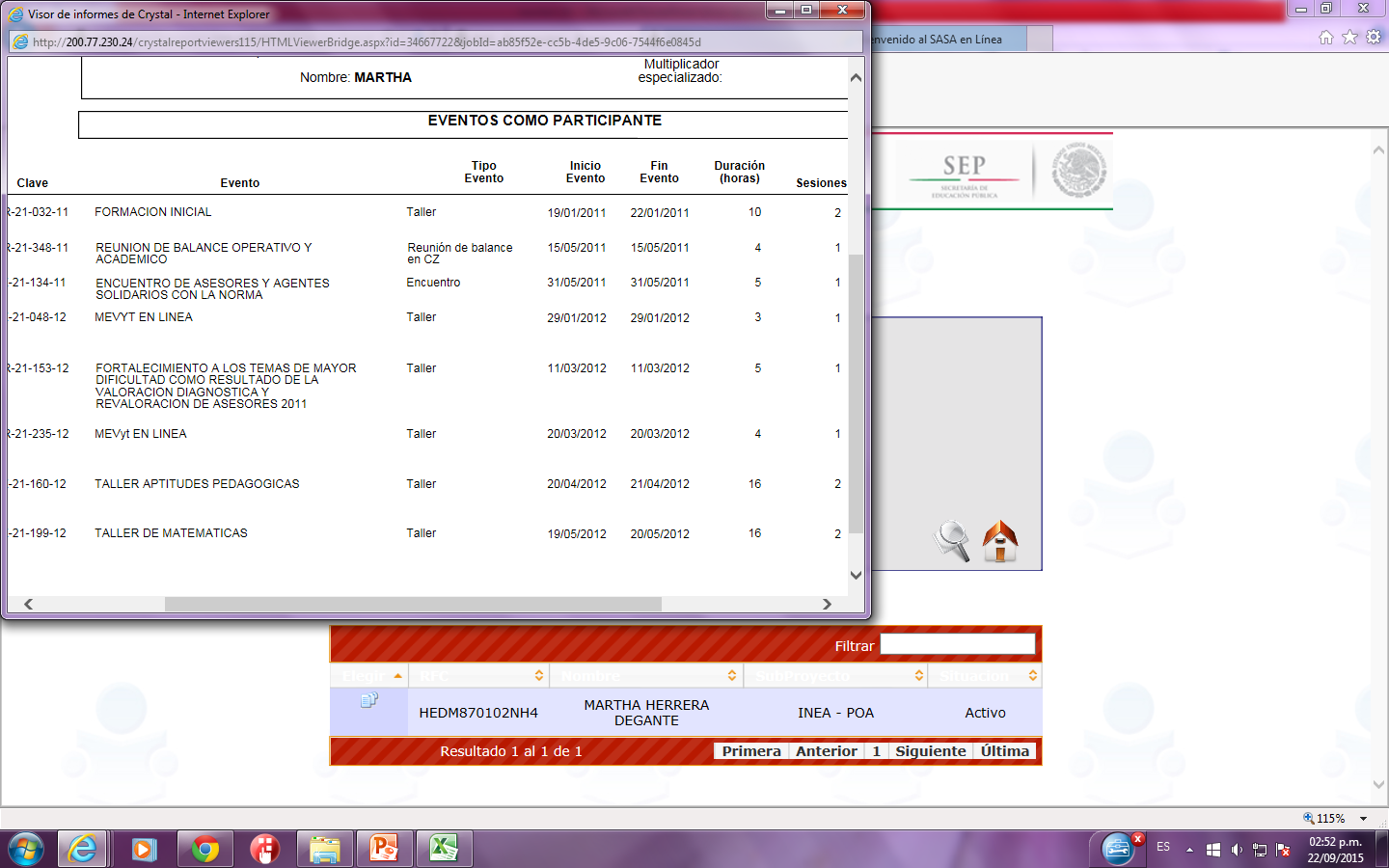 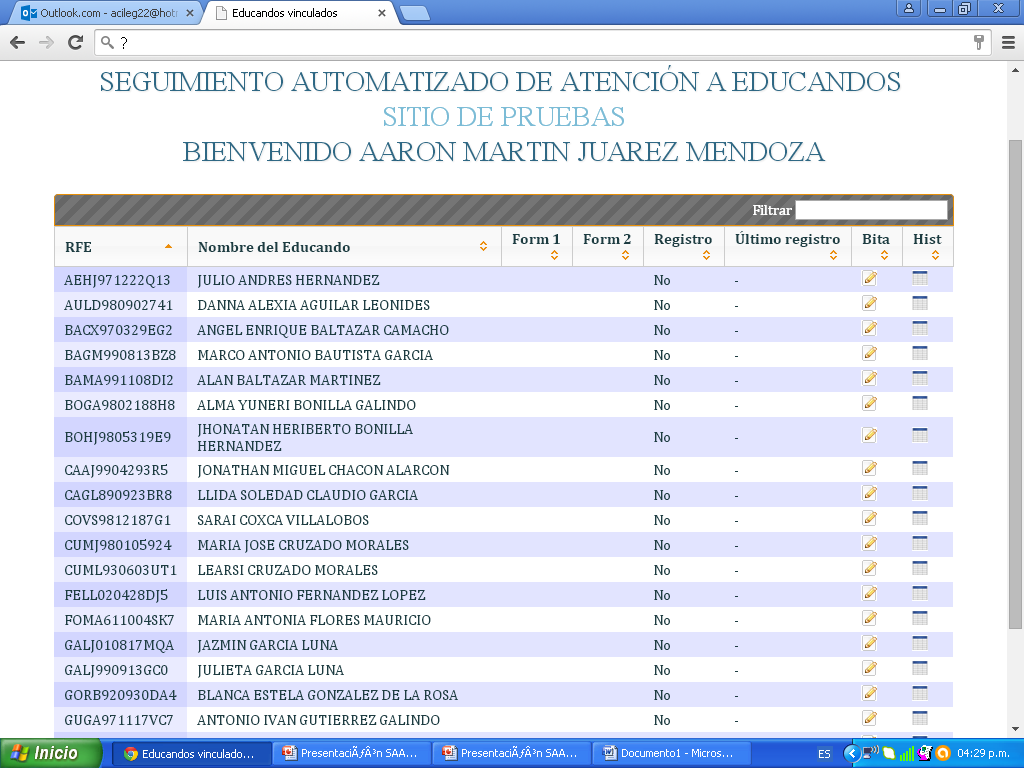 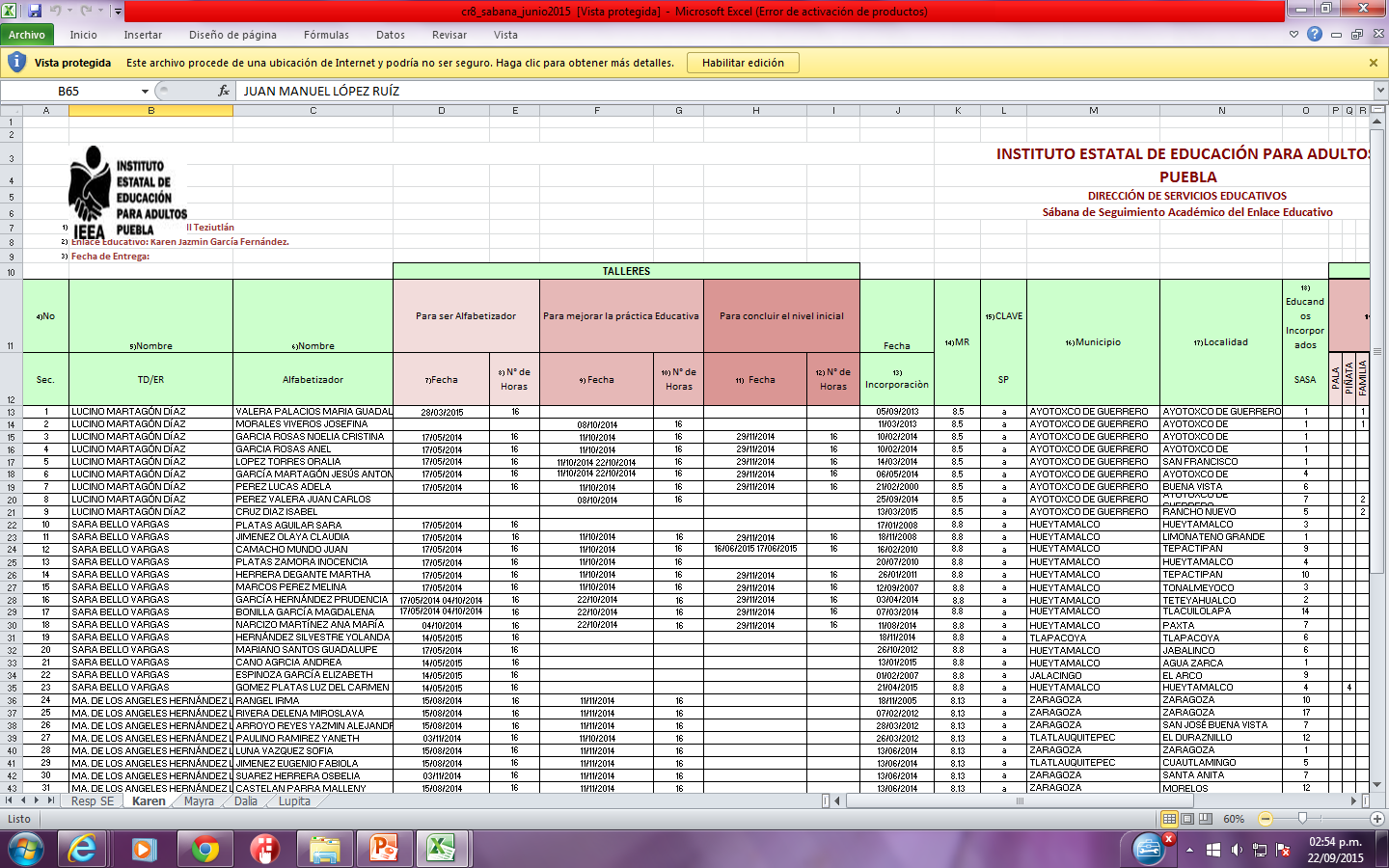 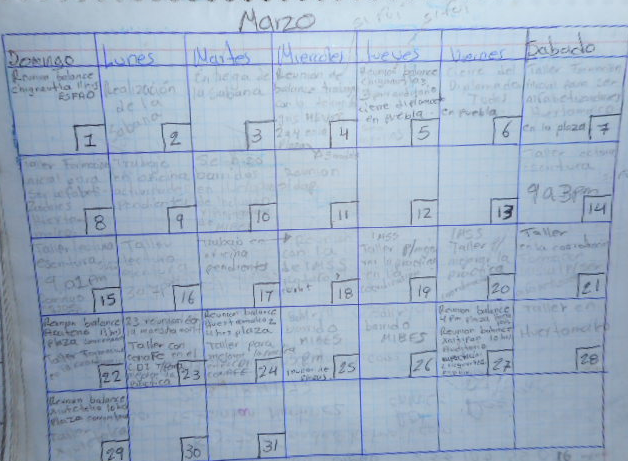 Reuniones de Balance académicoVisita  a los círculos de estudioTalleres de formaciónRegistro y análisis de Información en C.R.
Agenda 
de
 Actividades
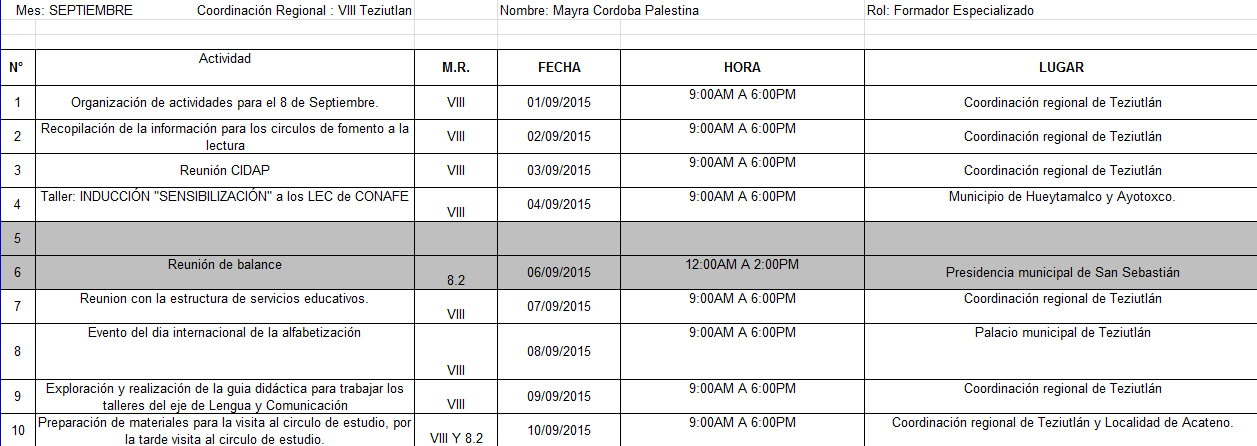 Reuniones de Balance académico
Puntos que se consideran:
Educandos Próximos a inactivarse-
Educandos con más de seis meses para presentar examen de La palabra
Educandos reprobados.
Seguimiento a proyectos y programas.
Llenado de la Hoja de avance, hoja de seguimiento y carpeta de actividades.
Aplicación de formativas,
Módulos entregados en tiempo y forma
Seguimiento al esquema de formación
 Avances Meta-Logro
SAAE
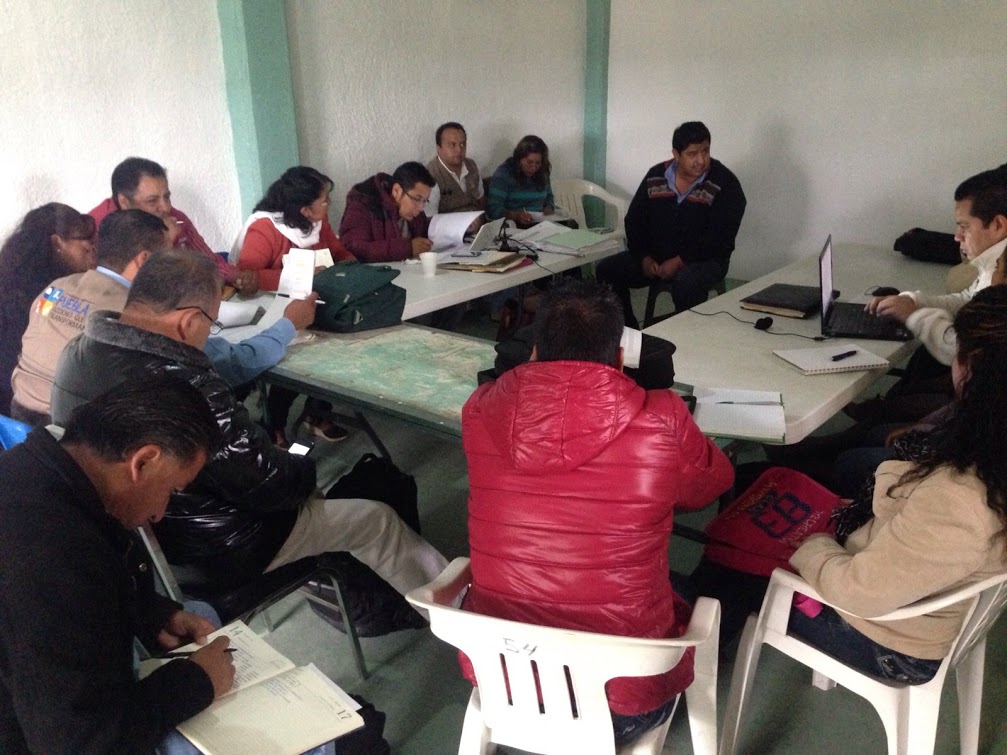 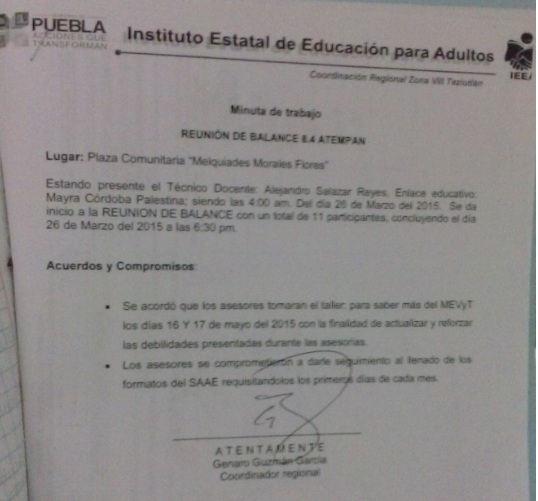 Visita a los círculos de estudio
Puntos que se consideran:
Desempeño del asesor
Problemáticas generales
Intercambio de experiencias
Bitácora del asesor
Planeación didáctica o guía de sesión
Impacto y resultados  del taller
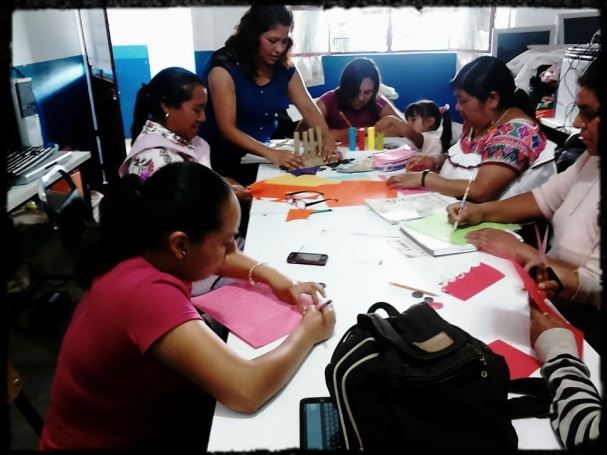 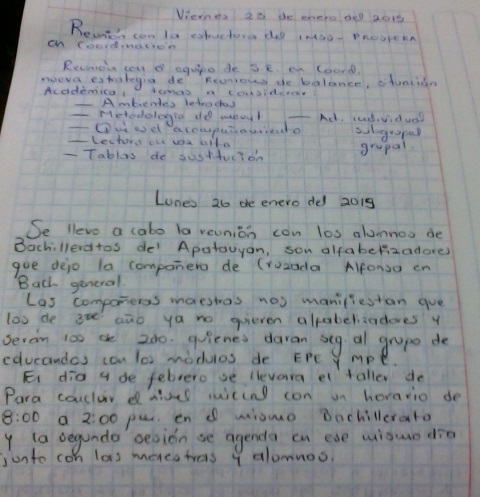 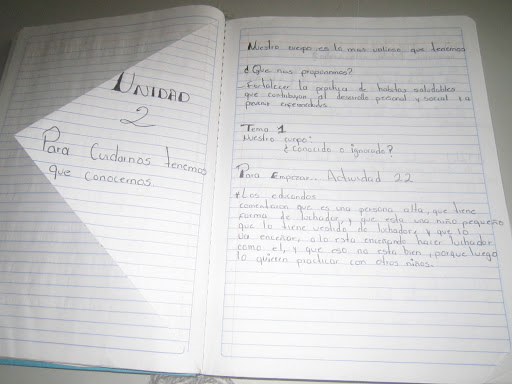 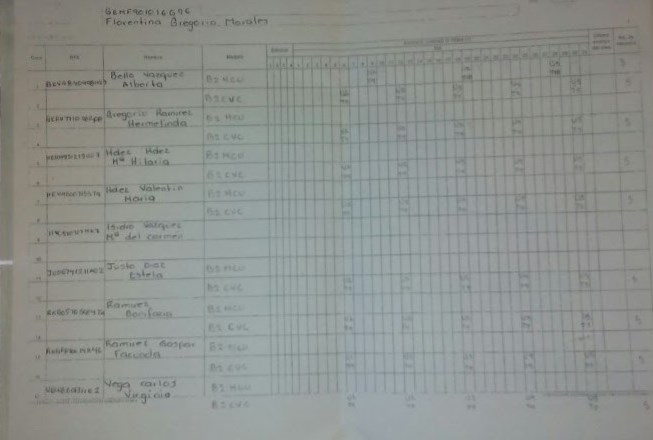 Talleres de Formación
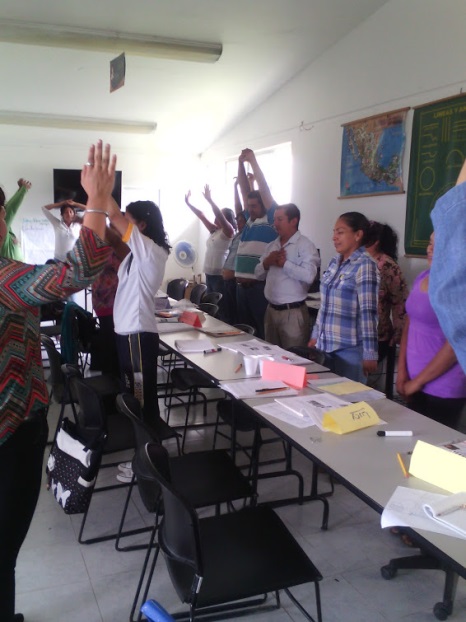 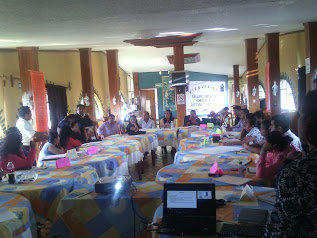 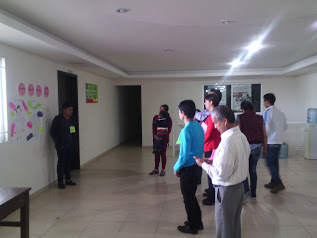 Problemáticas
Varios proyectos para dar seguimiento y acompañamiento
Insumos insuficientes
Resultados obtenidos
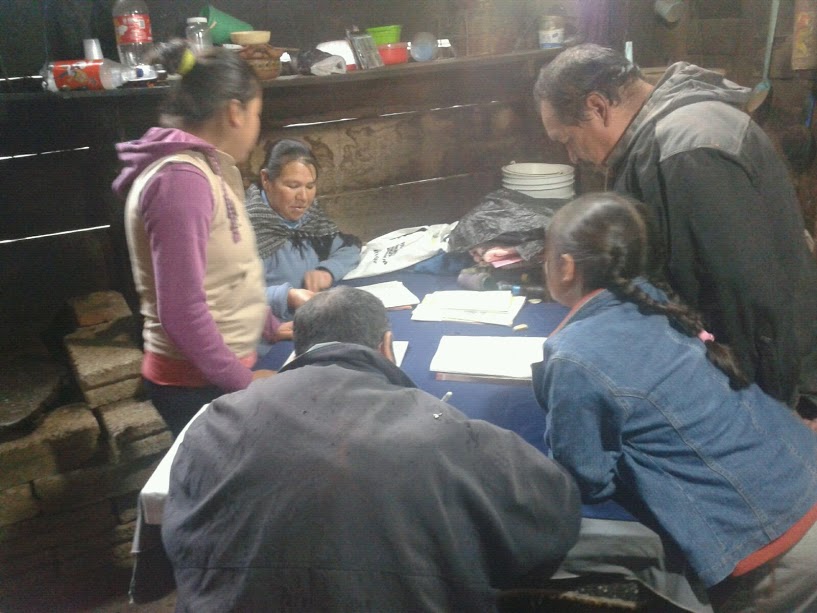 Pieza fundamental
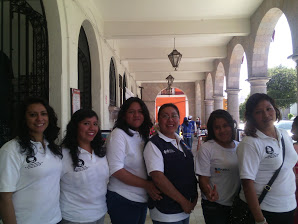 Trabajo colaborativo
Reconocimiento
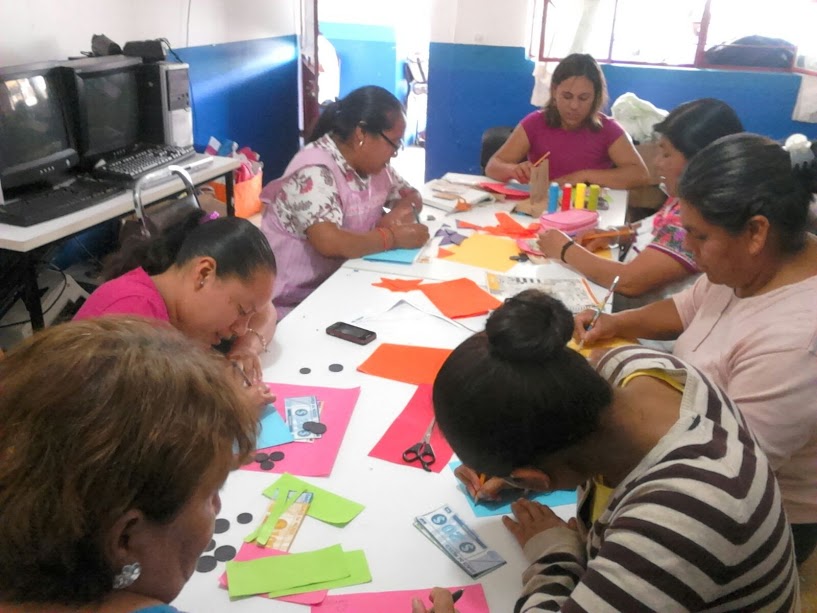 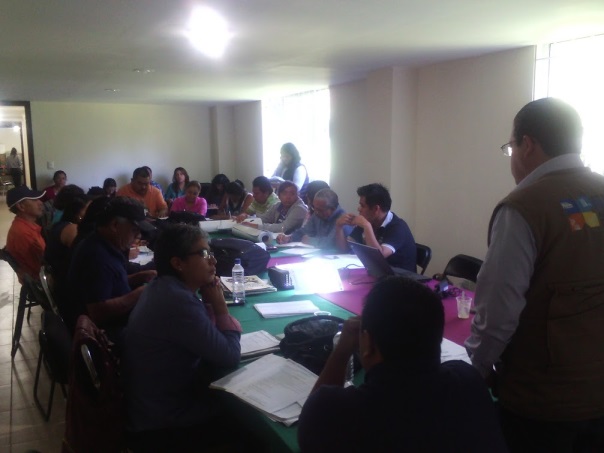 Mediadores
¡GRACIAS!
PUEBLA 
“UN ESPACIO DE ACOGIDA”

“Sin importar cuánto tiempo te quedes, quiero expresar mi alegría por poder compartir este día contigo”
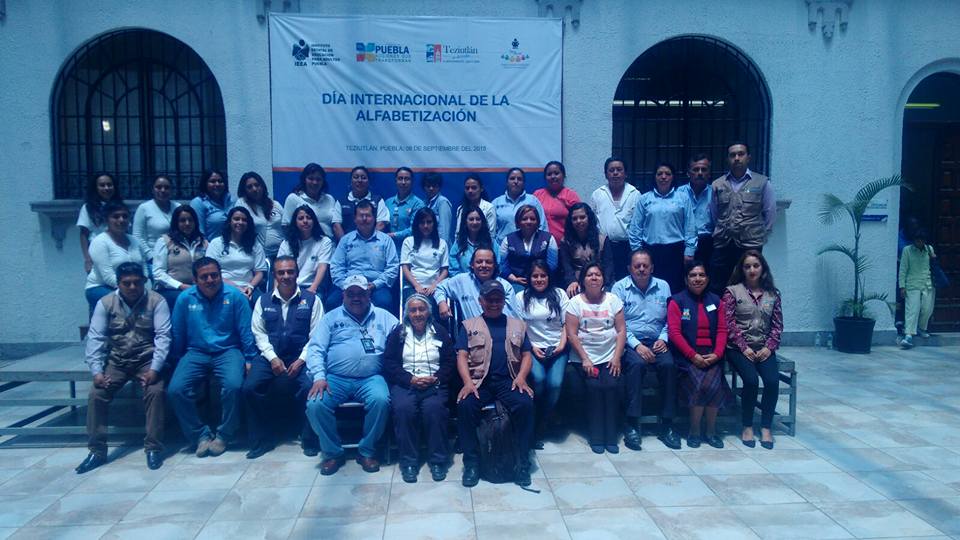